Meet The
TEACHER
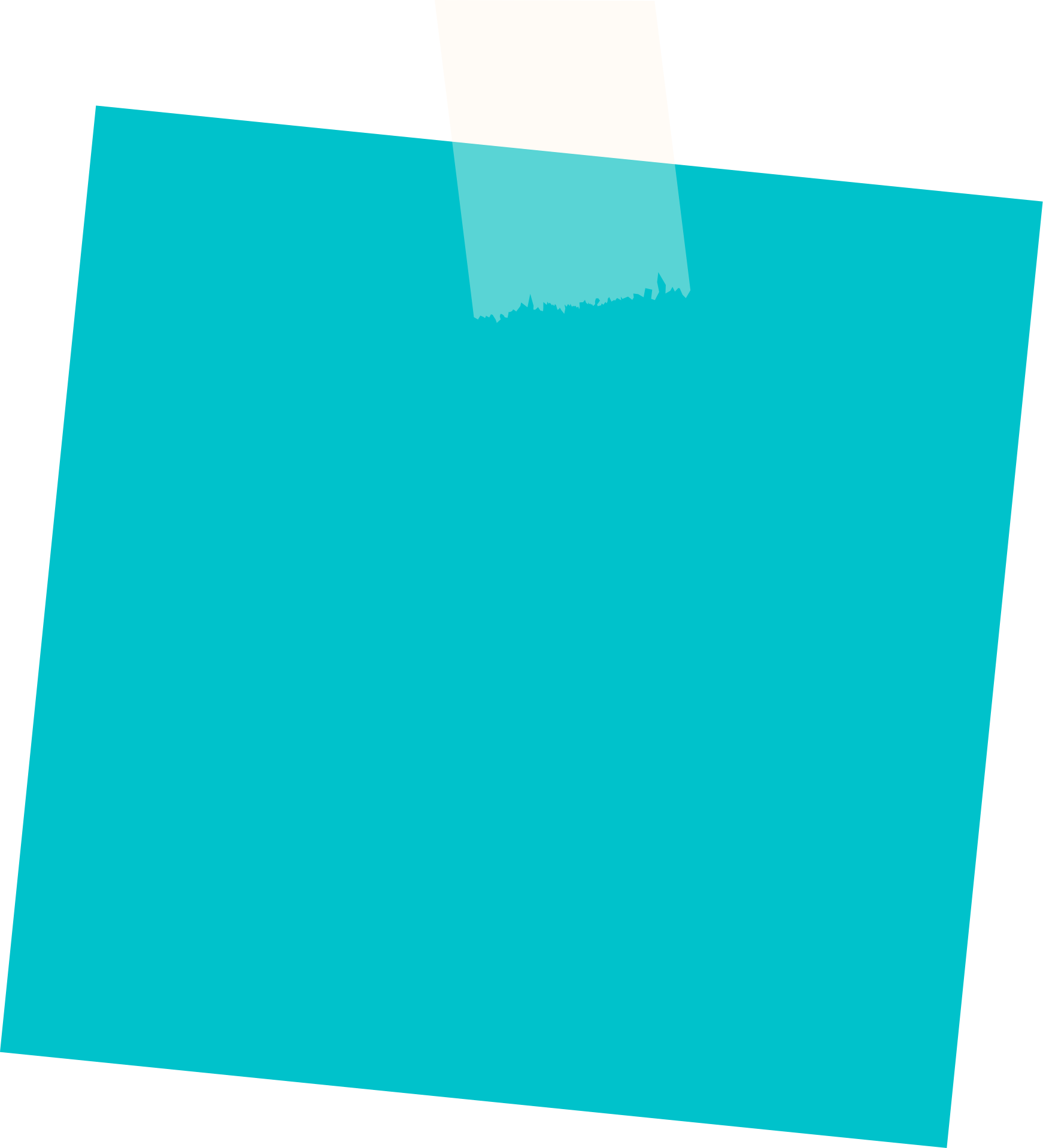 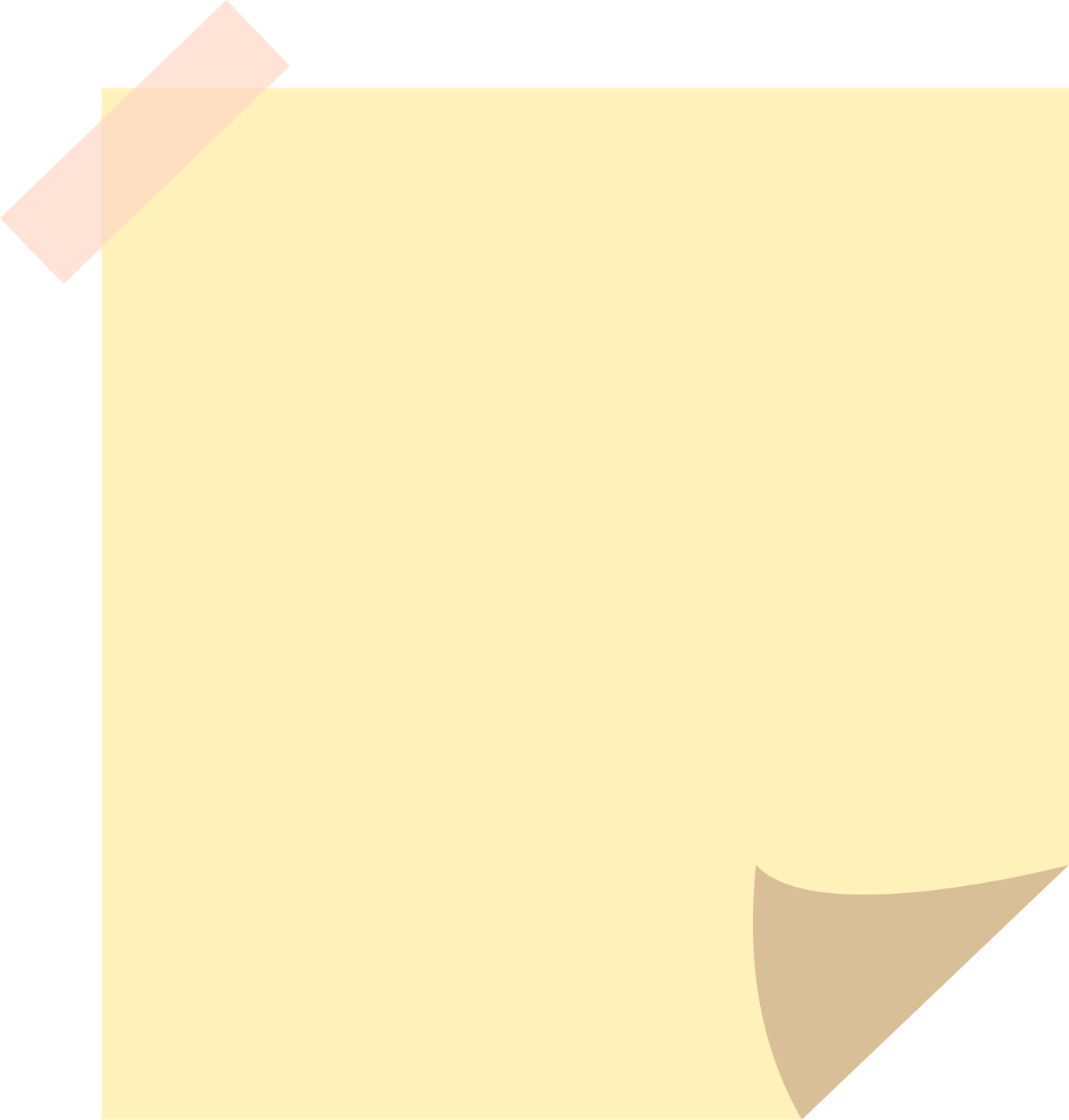 All About Me...
My Favorites
I'm Ms. Warner and I am excited to be your first grade teacher this school year. I hope that you were able to enjoy your summer and I look forward to a wonderful year of learning together.
My favorite food is pizza.
My favorite color is orange.
My favorite hobby is gardening.
My favorite flower is Gardenia.
My favorite sport is baseball.
My favorite music is country.
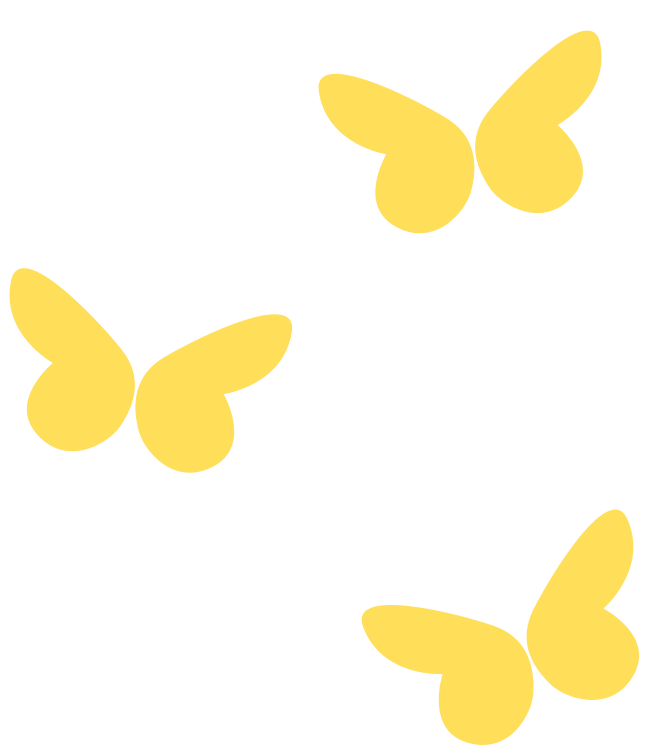 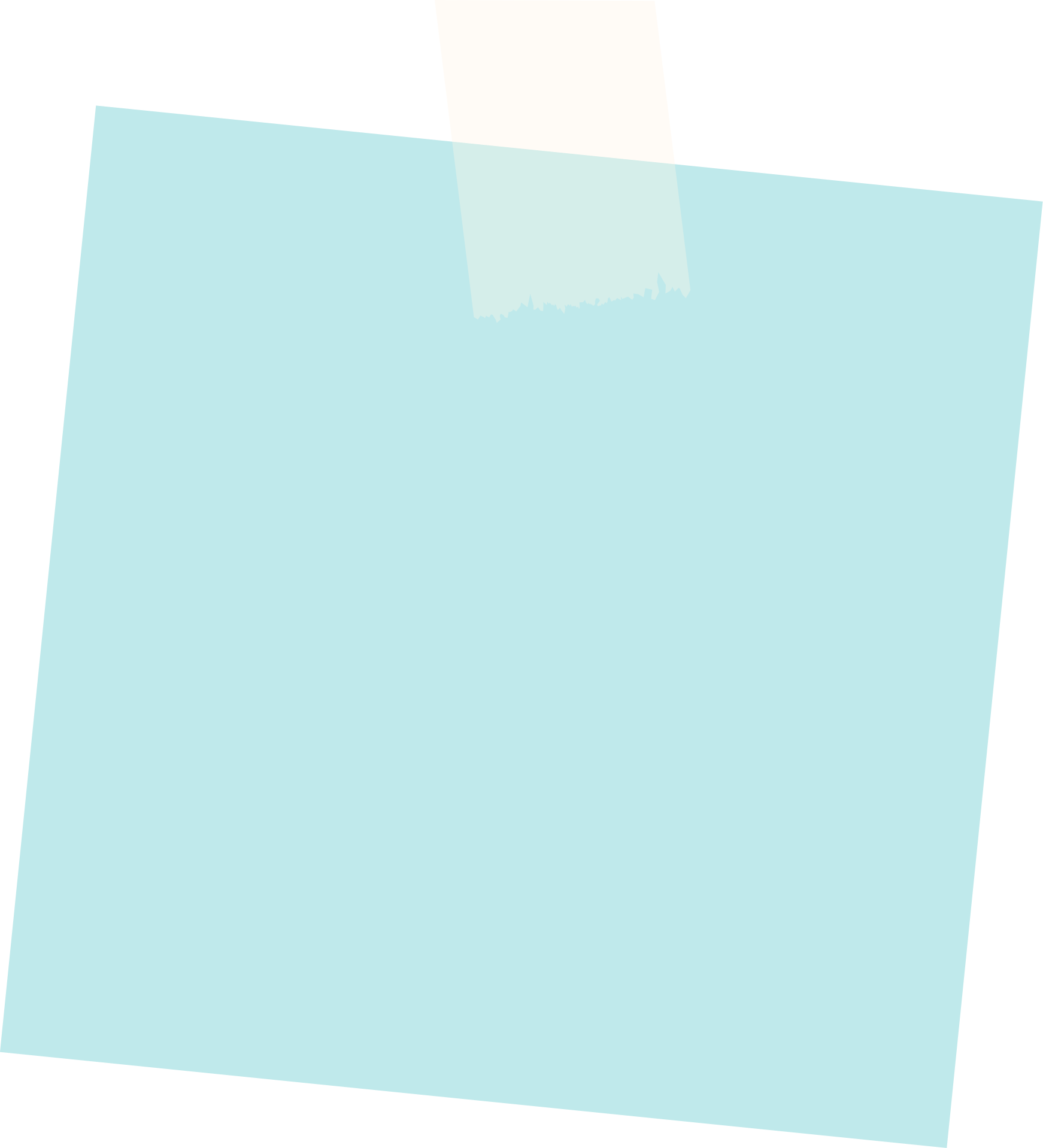 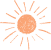 My Family
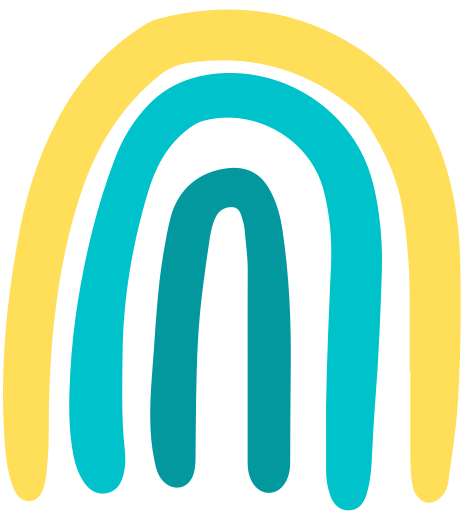 I live in Palm Beach with my husband John, my daughters Sara and Lisa, and two labradors Coco and Dolly.